Big Mouth as Comprehensive Sexuality Education
By: Kristina Medero
Outline
Sex Education
Development in the US
Current Trends in Research
Entertainment-Education
Theoretical Expectations
SIECUS (2008) analytical guide
Normative Theory
Research Questions
Method
Variables
Analysis
Sex Education
Development in the US (Irvine, 2002, Jensen, 2007)
1913 Chicago Experiment
1964 SIECUS
2002 Talk About Sex
Current Trends
Knowledge Gaps (Marques et al., 2015)
Entertainment-Education  (Moyer-Guse, Mahood, & Brookes, 2011)
one of the most used behavior change methods of sex education
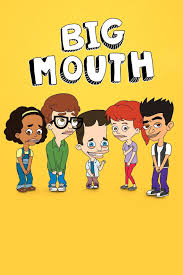 Entertainment-Education
Drama (Booker, Miller, & Ngure, 2016)
Narrative
Reduced Counterarguing
Humor (Mckee et al., 2014, Moyer-Guse et al., 2011)
Males
Relevance
Social Script (Clair et al., 2014)
Inclusivity
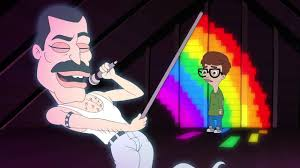 Theoretical Expectations
SIECUS (2008) 
Specific to US values
Six components: human development, relationships, personal skills, sexual behavior, sexual health, and society & culture

Normative Theory:
Normative theory explains “how a media system should be structured and operated in order to conform to or realize a set of ideal social values” (Baran & Davis, 2015, p. 16)
Research Questions
RQ1: To what extent does the Netflix series Big Mouth meet the SIECUS ideal  
comprehensive sexuality education?

RQ1a: To what extent does the Netflix series Big Mouth present inclusive 
sexuality education?

RQ1b: To what extent does the Netflix series Big Mouth present relevant sexuality education?

RQ2: To what extent is the Netflix series Big Mouth a potential source for sexuality 
education?
Method: Content Analysis
Since this study aims to summarize the series to see if it aligns with SIECUS (2008) standards, a content analysis will be appropriate to examine extent of comprehensive material.
Train second coder
Intercoder reliability 
Identify scenes (Kunkel et al., 2003)
516 minutes of coding material 
Two seasons
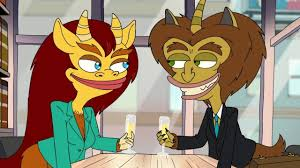 Variables
Independent Variables:
Comprehensive Sex Education
Present
Inclusive
Relevant

Dependent Variable:
Big Mouth scenes
Normative Sex Education
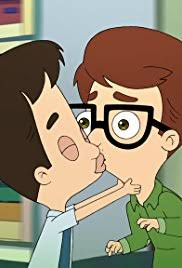 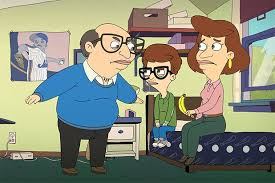 Six Components of Comprehensive Sex Education (SIECUS 2008)
Comprehensive Knowledge
Social Context (Ivinson, 2007)
Social Relevance
Inclusivity with information specific to males, LGBTQ+, and Females (SIECUS, 2008)
Inclusive
Analysis: One-way ANOVA
Conclusion
This Study will identify if the Netflix series Big Mouth is a viable source for comprehensive sex education. With adolescents increasingly using the internet for sex education, understanding this online streaming series will add to the cumulative knowledge of health communication attempting to optimize  sexuality information dispensed through entertainment to promote positive behavior change.
QUESTIONS?
References
Baran, S. J., & Davis, D. K. (2015) Mass communication theory: Foundations, ferment, and future. Stamford, CT: Cengage Learning.
Booker, N. A., Miller A. N., & Ngure, P. (2016). Heavy sexual content versus safer sex content: A content analysis of entertainment education 
drama shuga. Health Communication, 31(12), 1437-1446.
Clair, R. P., Carlo, S., Lam, C., Nussman, J., Phillips, C., Sánchez, V., & ... Yakova, L. (2014).Narrative theory and criticism: An overview toward 
clusters and empathy. Review Of Communication, 14(1), 1-18. 
Ivinson, G. (2007). Pedagogic discourse and sex education: Myths, science, and subversion. SexEducation, 7(2), 201-216.
Irvine, J. M. (2002). Talk About Sex: The Battles over Sex Education in the United States. Berkley, CA: University of California Press
Jensen, R. E. (2007). Using science to argue for sexual education in U.S. public schools Dr. Ella Flagg Young and the 1913 ‘Chicago Experiment’. 
Science Communication, 29(2), 217-241.
Kunkel, D., Biely, E., Eyal, K., Cope-Farrar, K., Donnerstein, E., & Fandrich, R. (2003). Sex on TV 3: Content and context. Menlo Park, CA: 
Kaiser Family Foundation.
Moran, J. P. (2003). Sex education and the rise of the new right. Review in American History,31(2), 283-289.
Moyer-Gusé, E. (2008). Toward a theory of entertainment persuasion: Explaining the persuasive effects of entertainment-education messages. 
Communication Theory, 18, 407–425
Moyer-Gusé, E. Mahood, C., & Brookes, S. (2011). Entertainment-education in the context of humor: Effects on safer sex intentions and risk 
perceptions. Health Communication, 26, 765–77.
The Sexuality Information and Education Council of the United States,Community Action Kit: What Is Comprehensive Sexuality Education 
(2008), available at http://www.communityactionkit.org/index.cfm?pageld=888.
Zhou S, & Sloan, W.M.D (2015). Research Methods in Communication. Northport, AL: Vision Press